ŽIVIM U BREŽULJKASTOM ZAVIČAJU
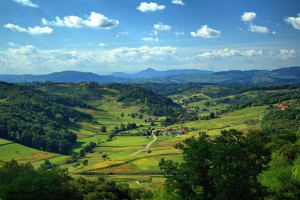 IZGLED ZAVIČAJA
prevladava brežuljkasto, izdignuto zemljište (gora Medvednica , brežuljci)
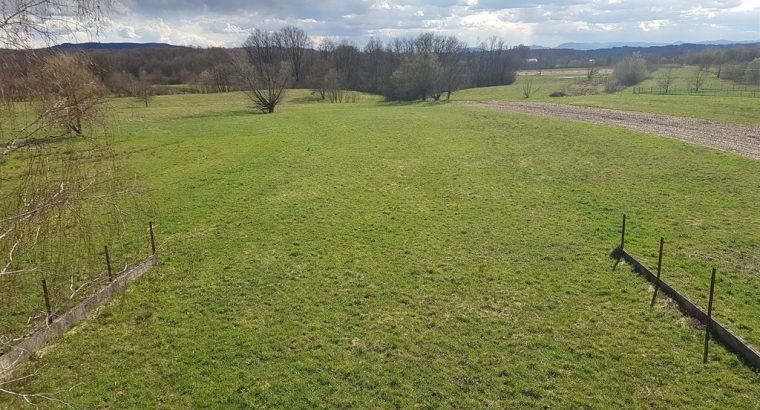 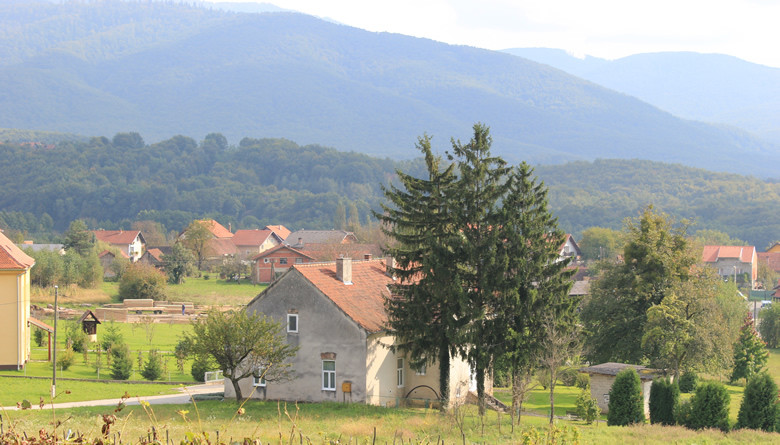 Medvednica ili Zagrebačka gora, vrh Sljeme
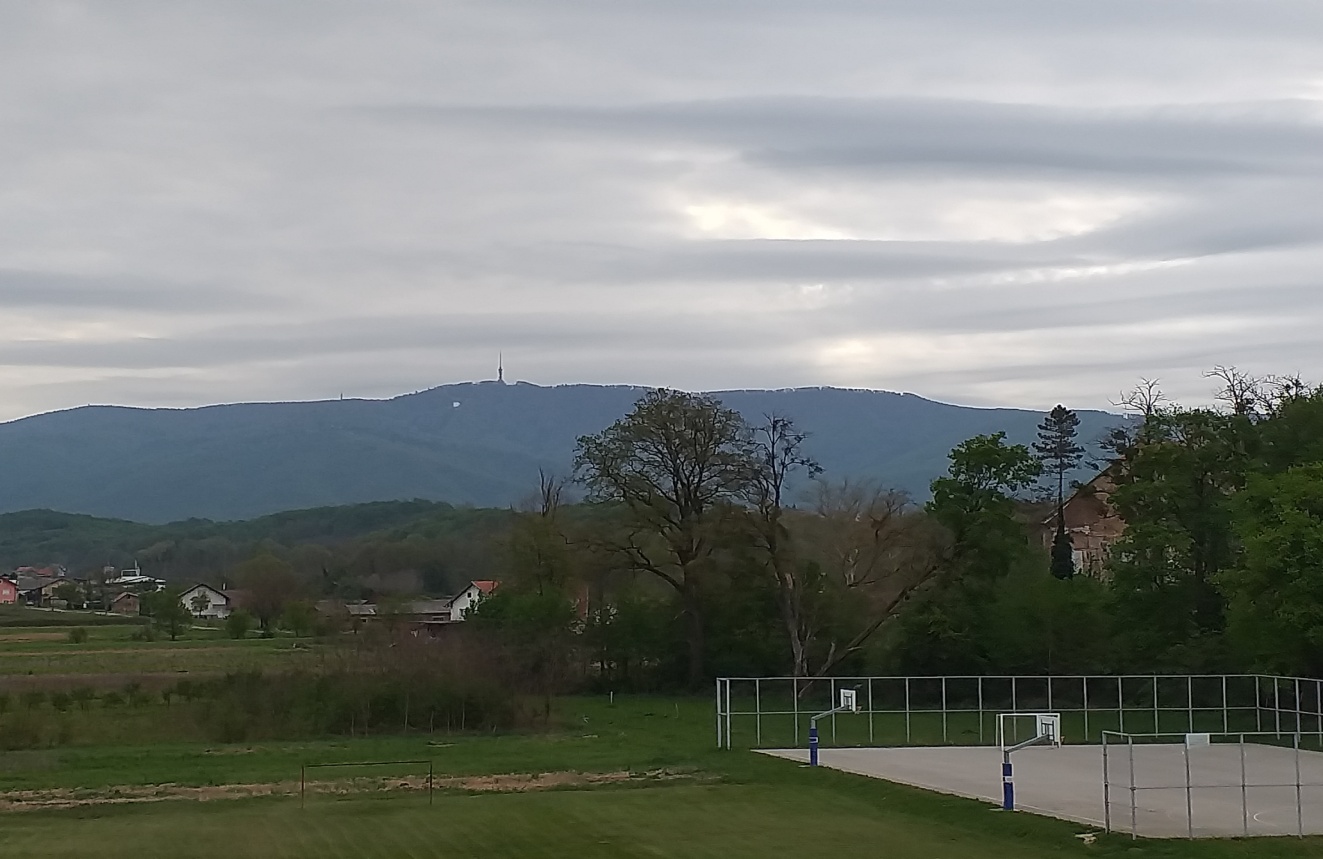 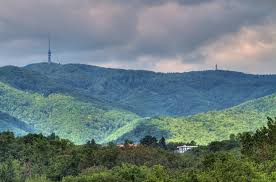 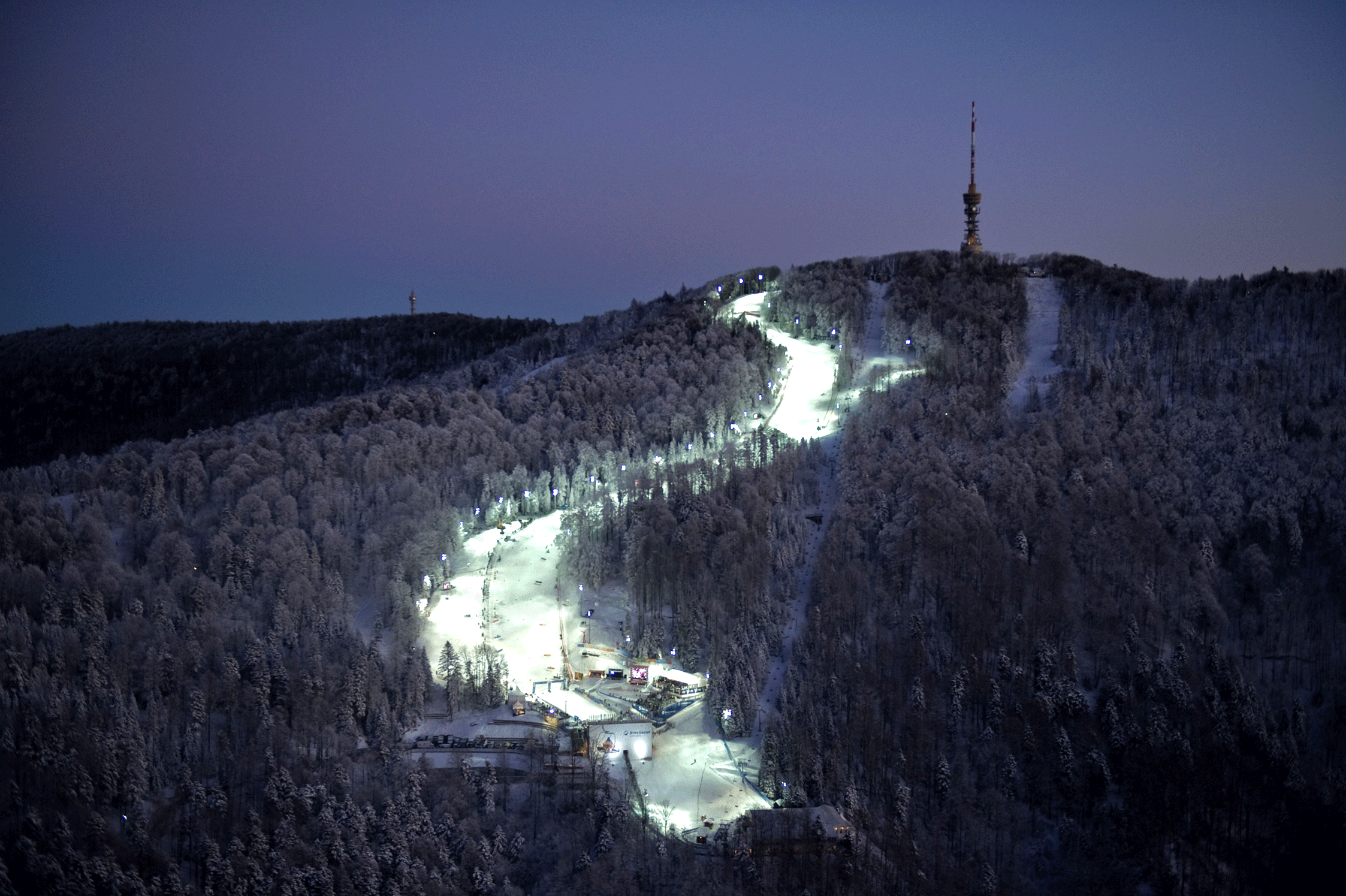 brežuljci iza Luke
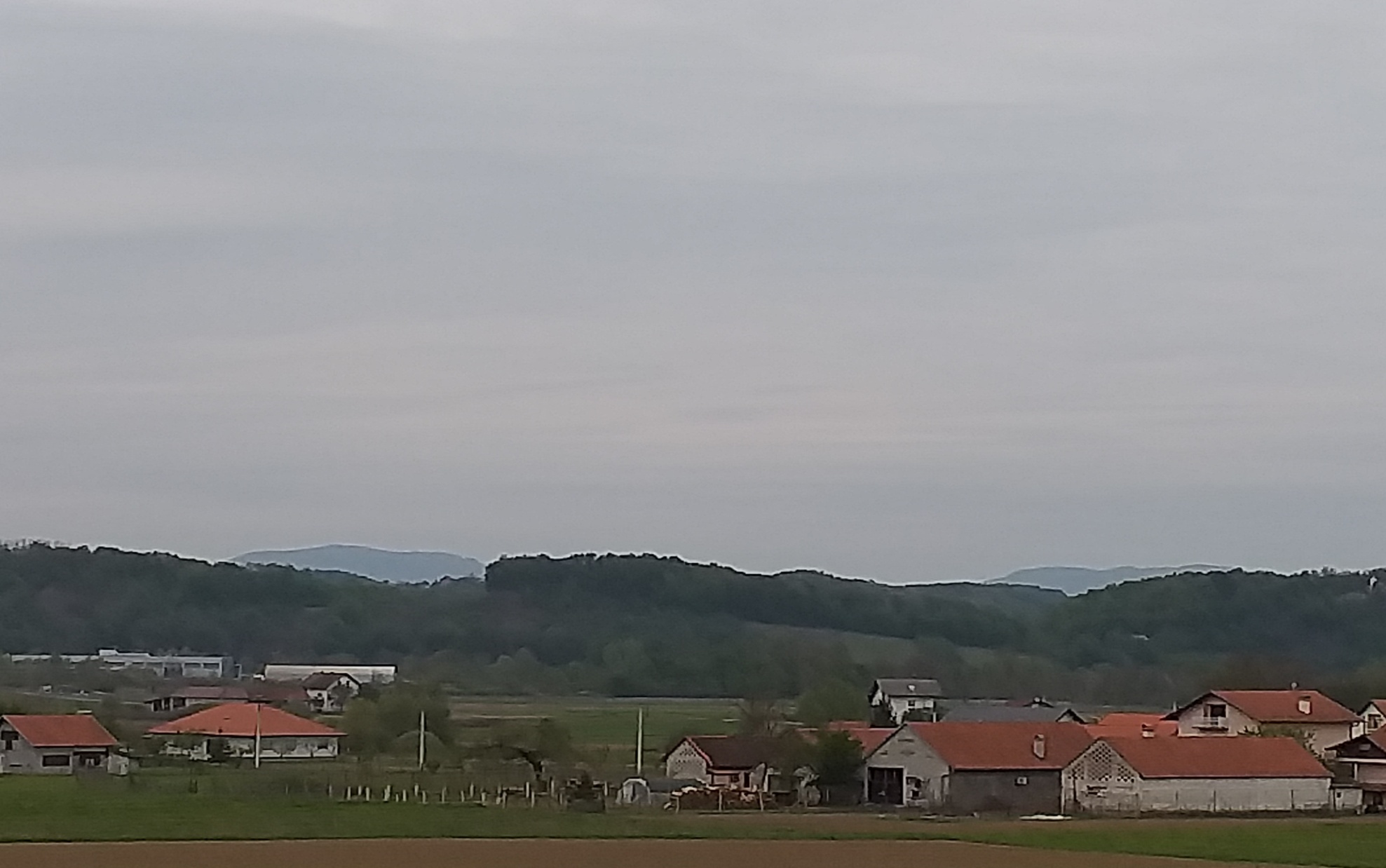 potoci i rječice – potok Bistra
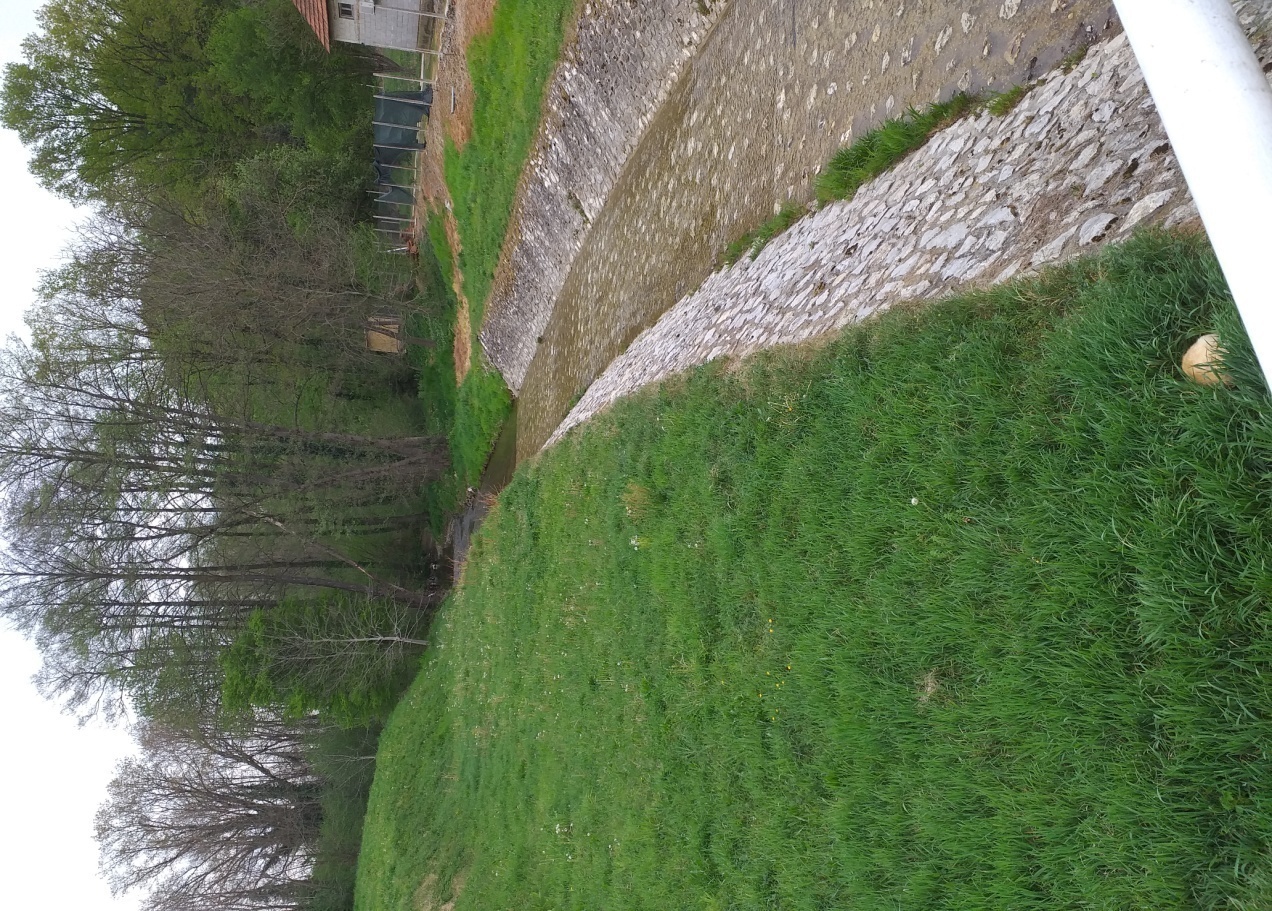 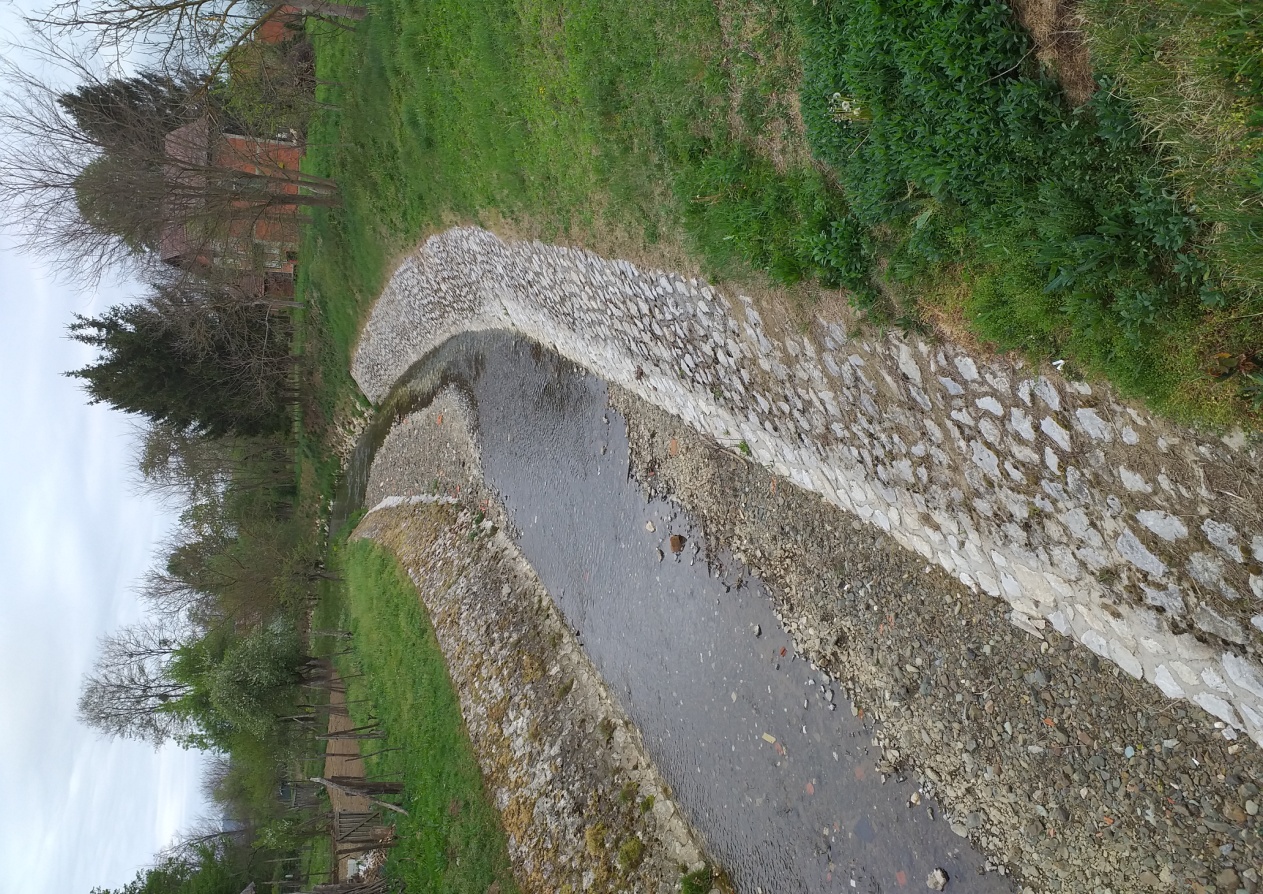 rijeka Krapina
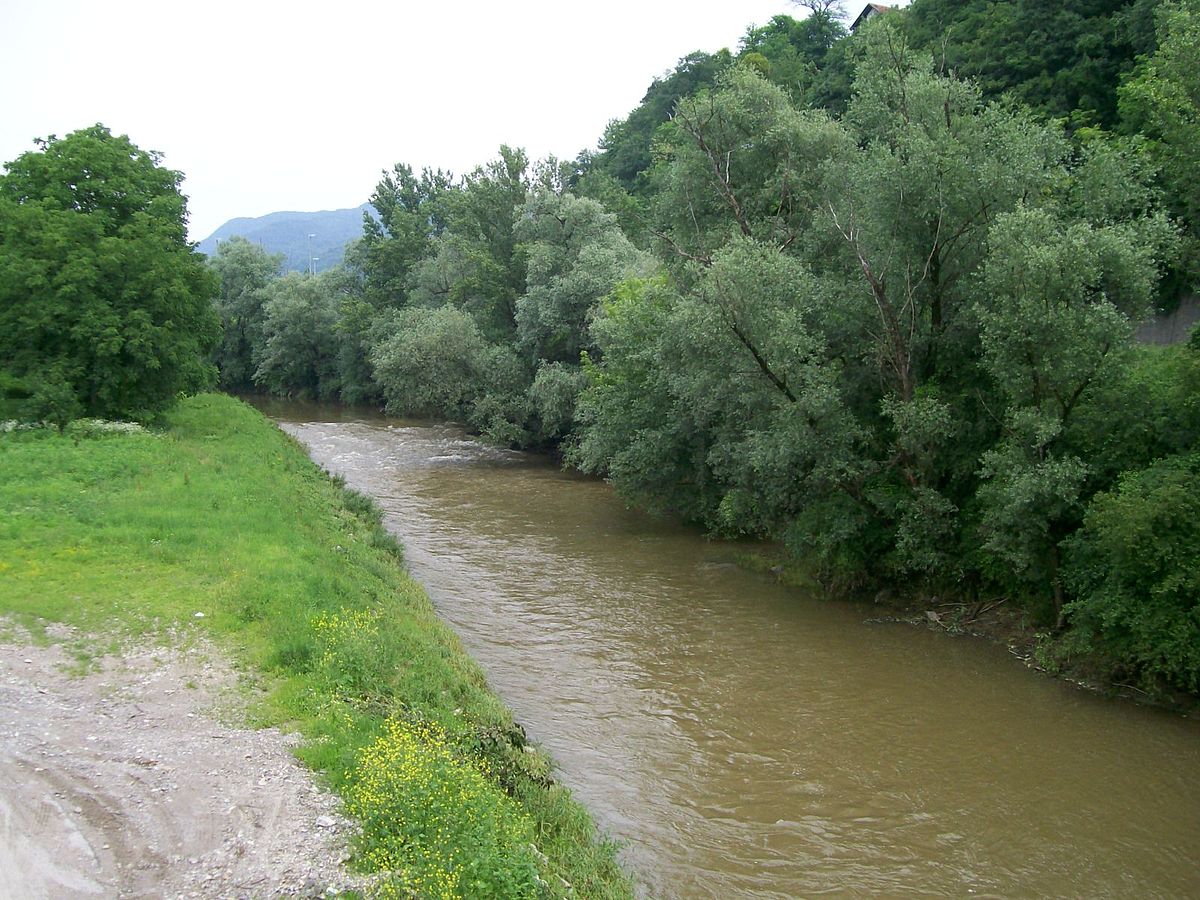 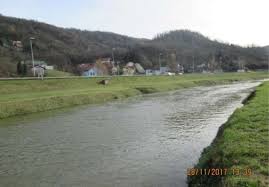 listopadne , bukove šume
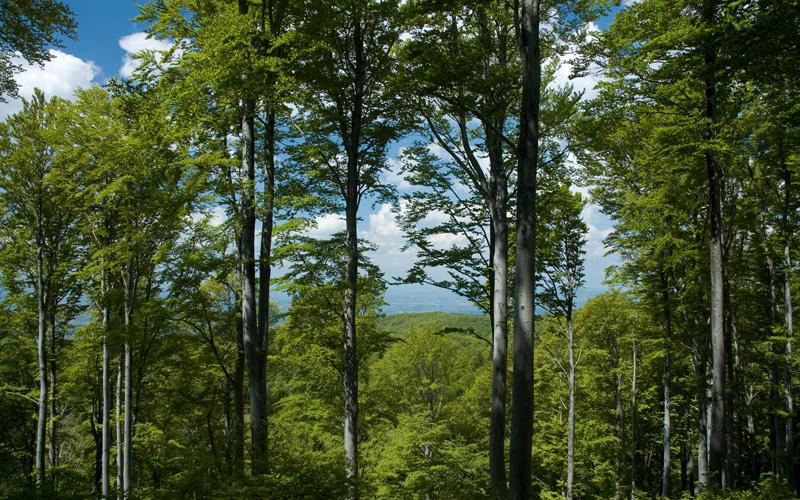 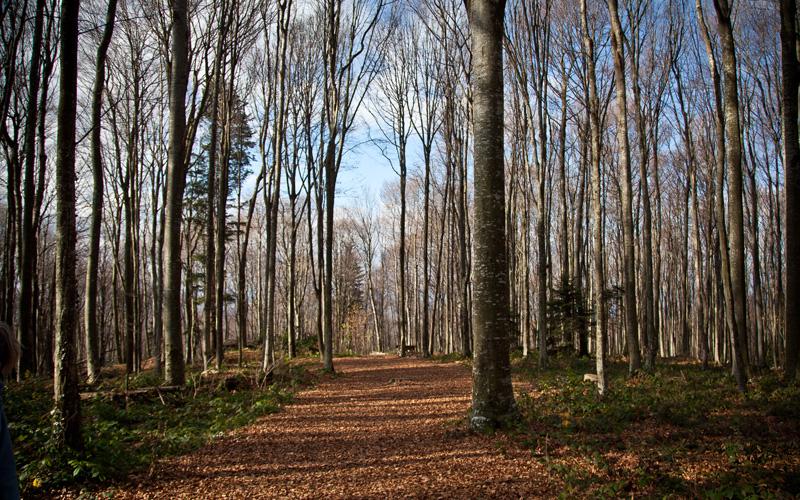 ceste i željezničke pruge
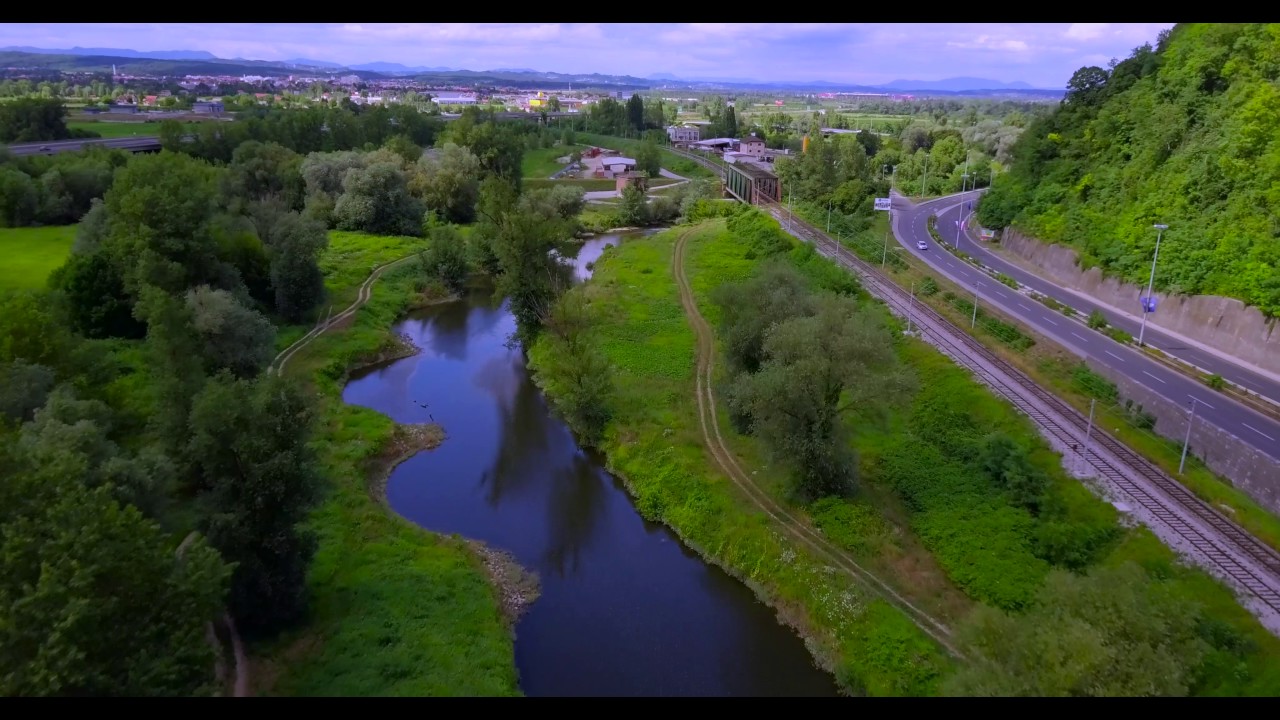 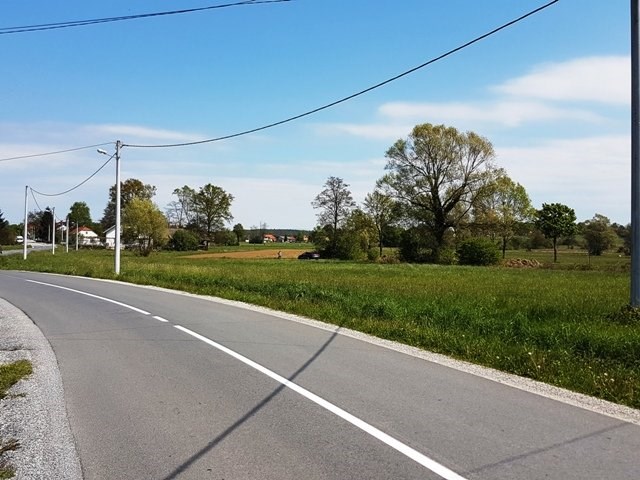 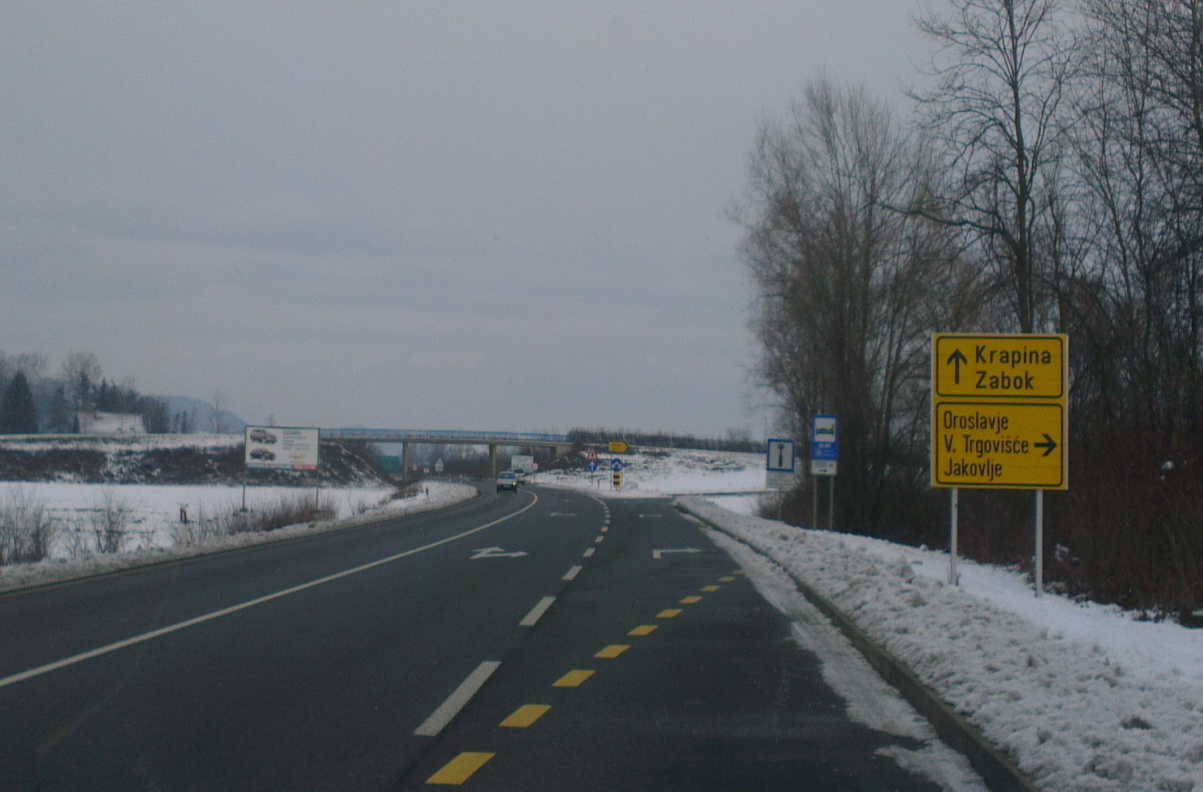 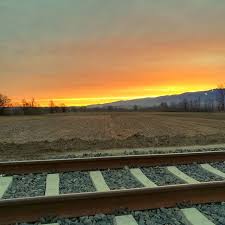 RAD LJUDI
ratarstvo
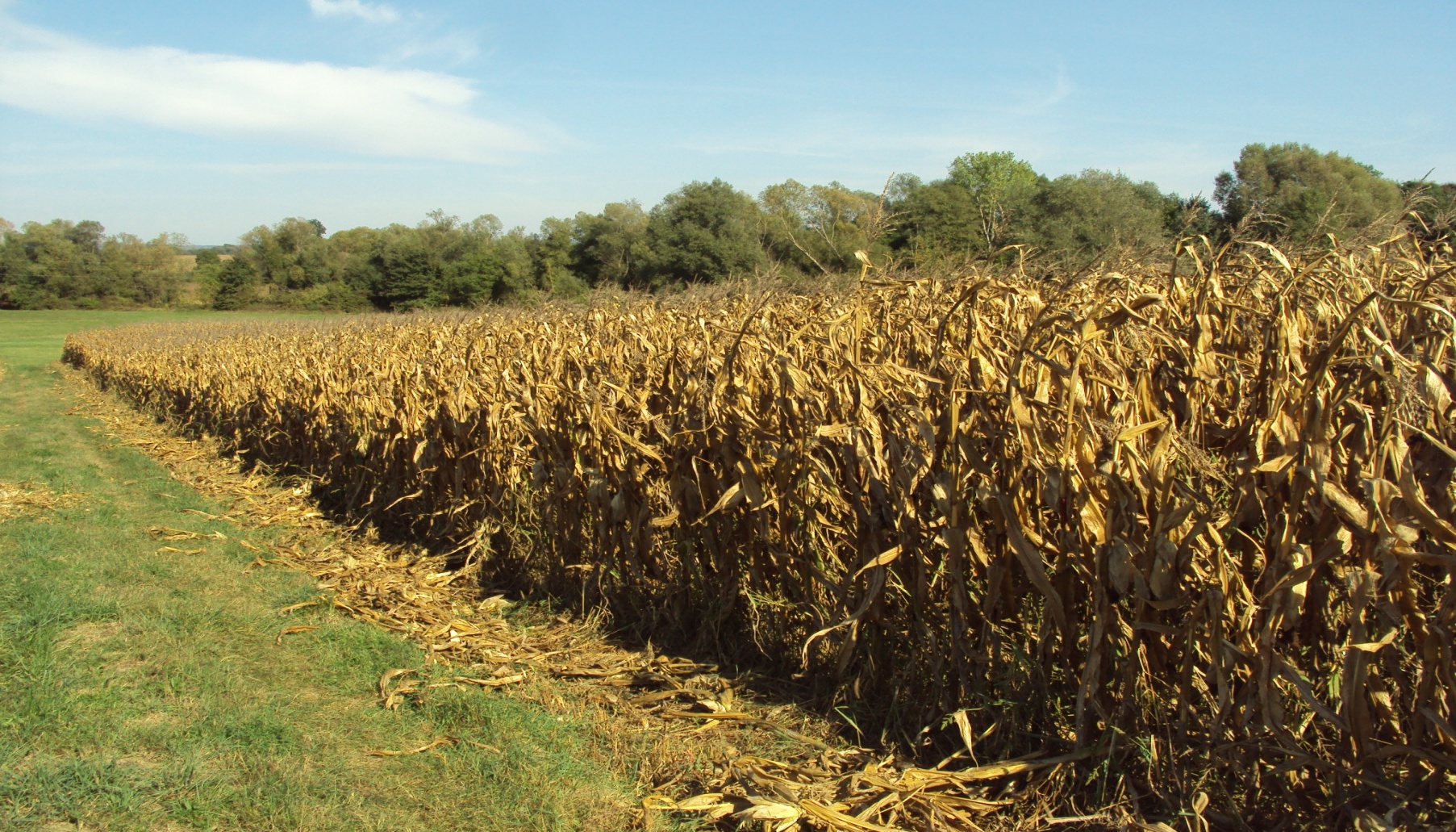 stočarstvo
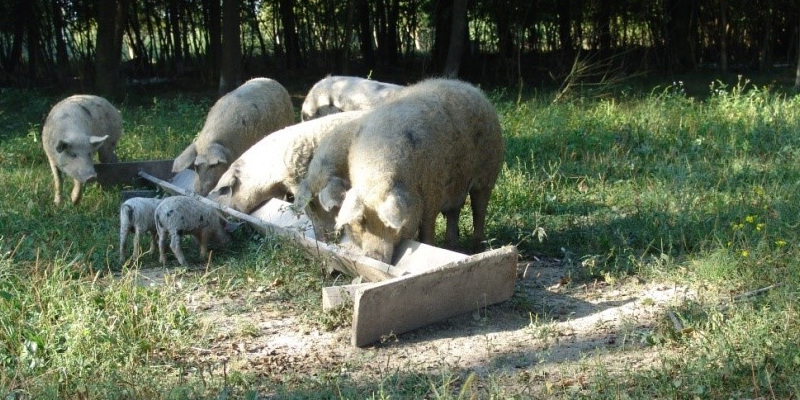 voćarstvo
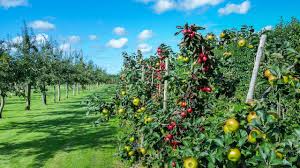 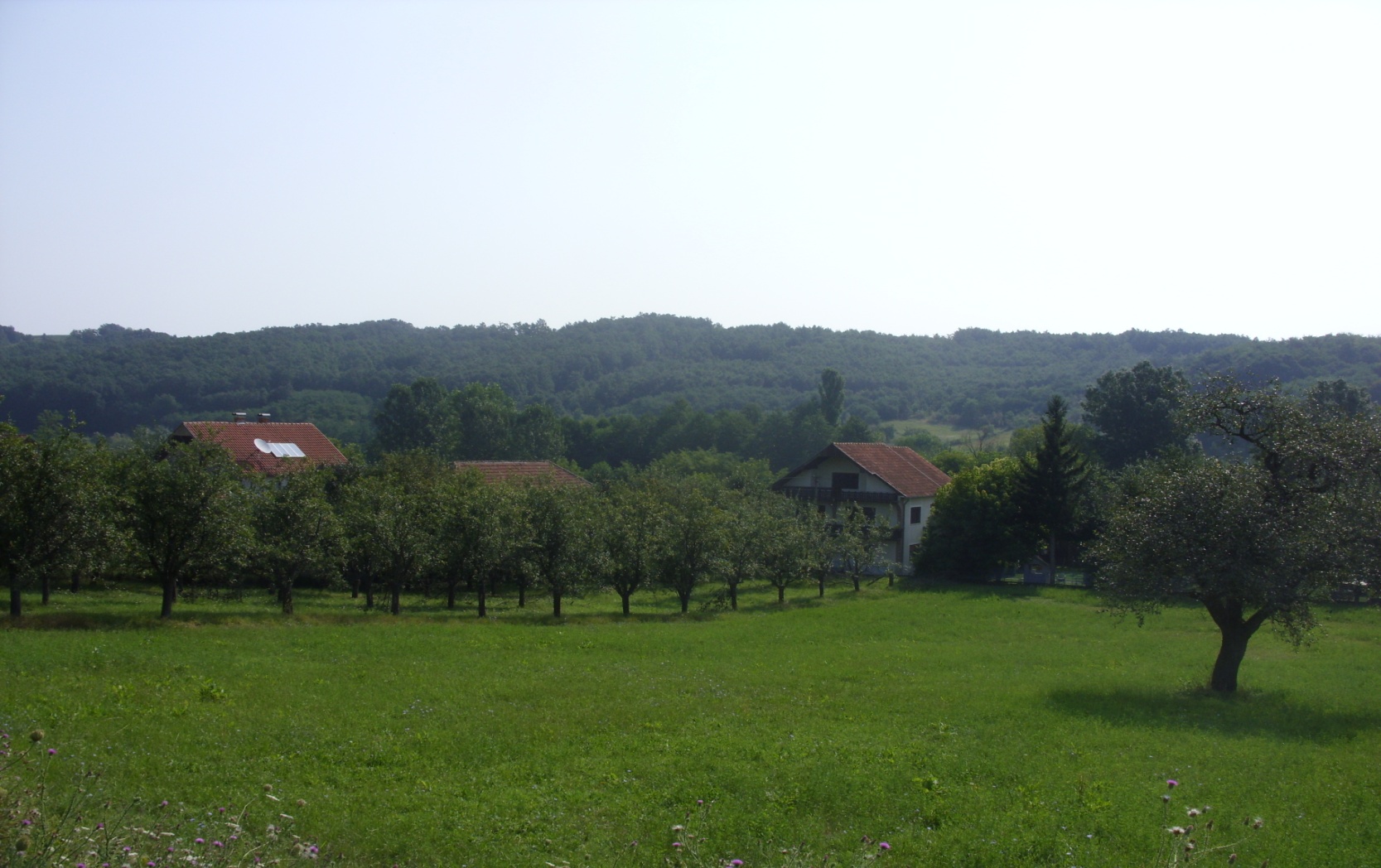 naš školski voćnjak
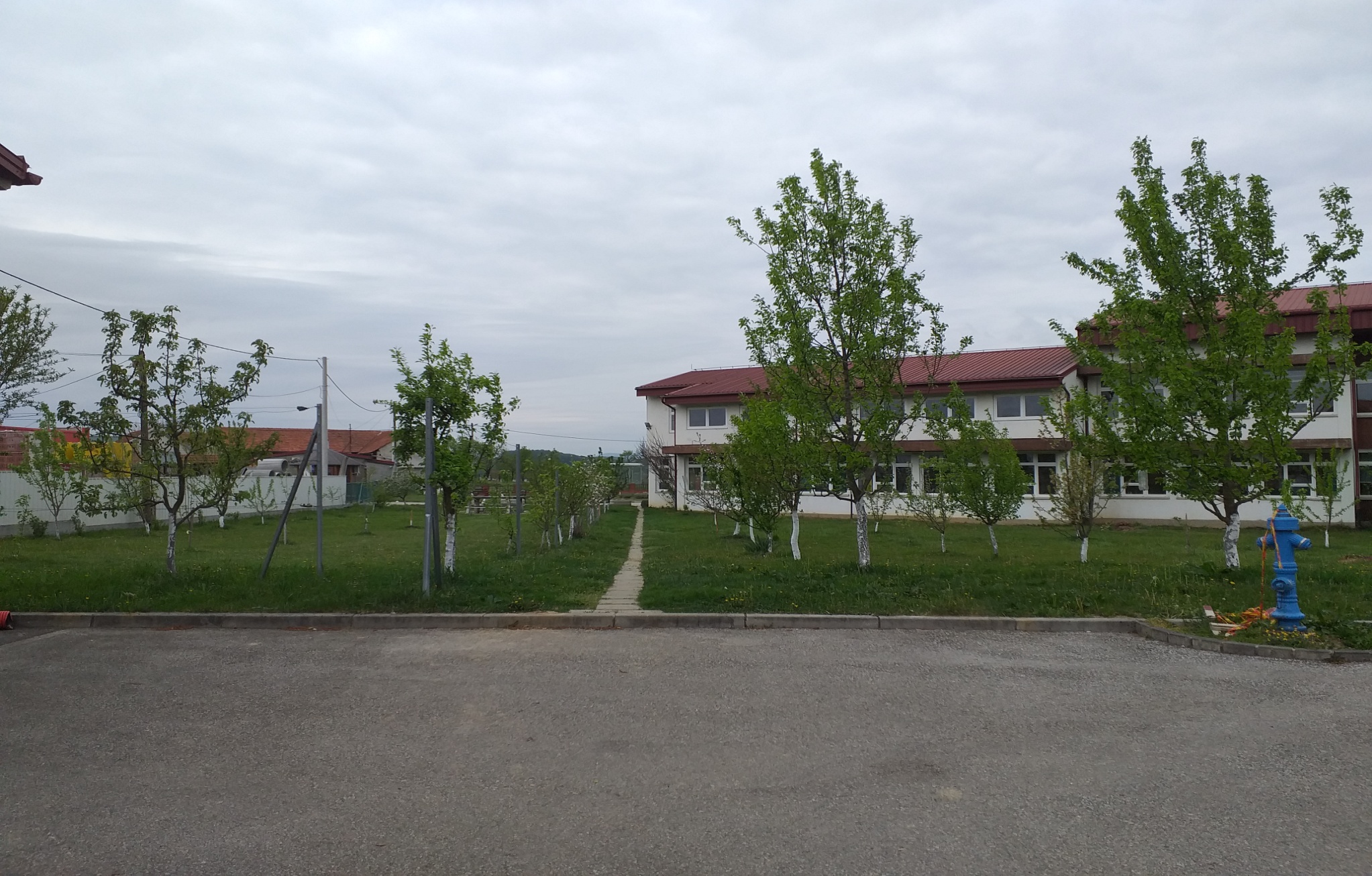 vinogradarstvo
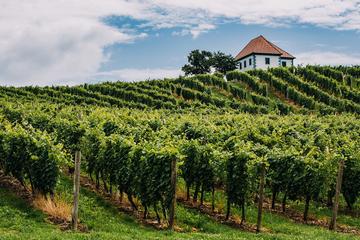 ŽIVOTINJE U PRIRODI
fazan, lisica, srna
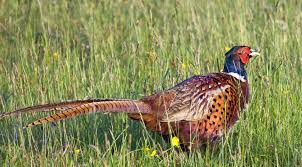 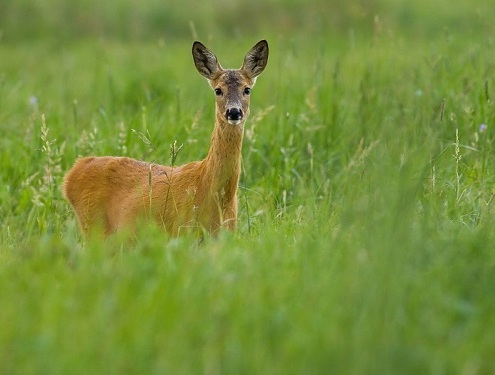 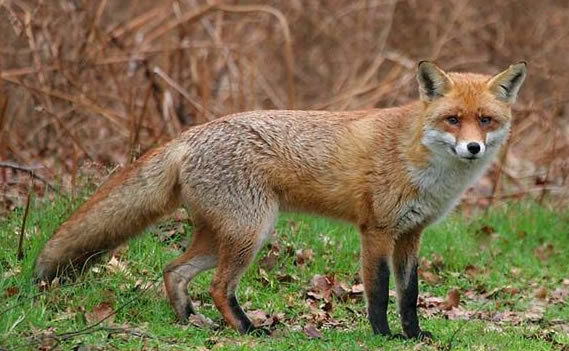 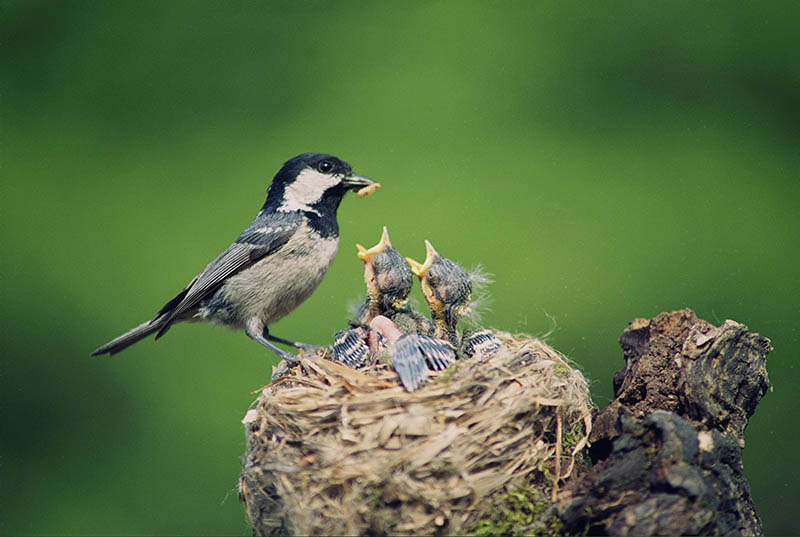 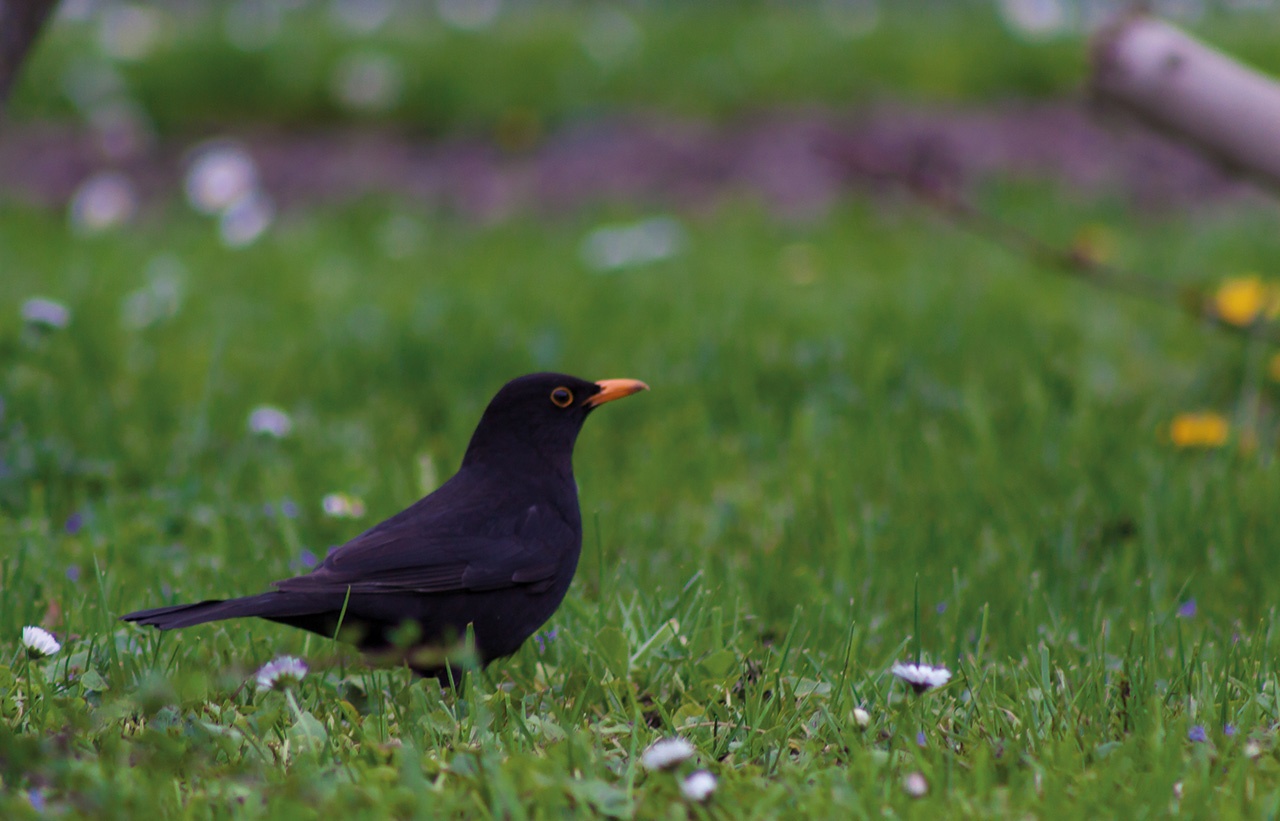 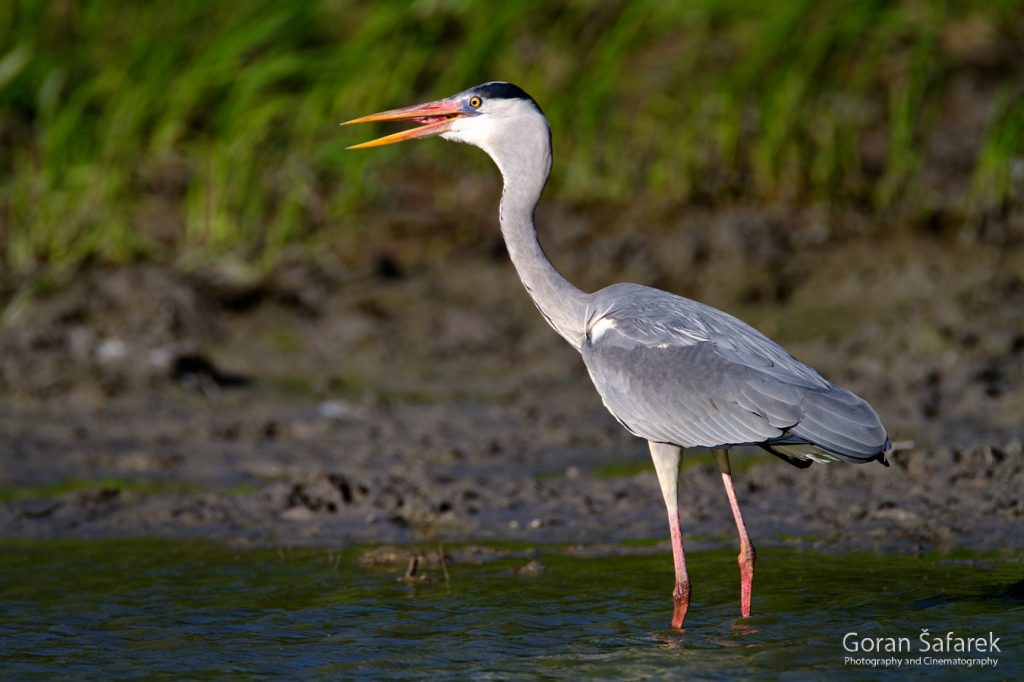 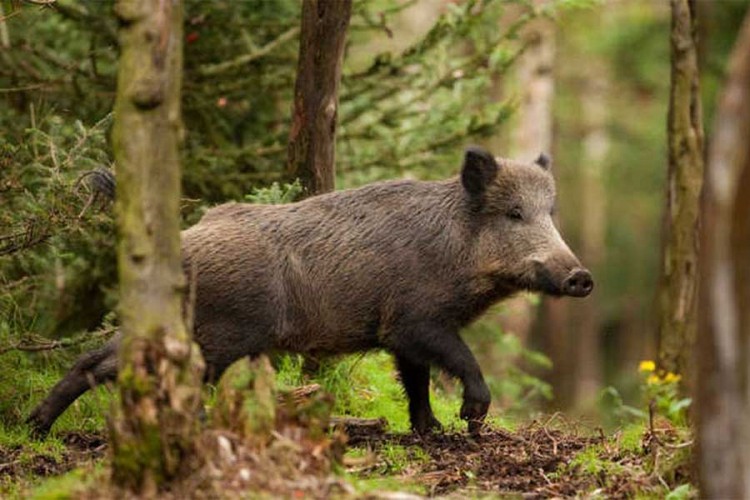 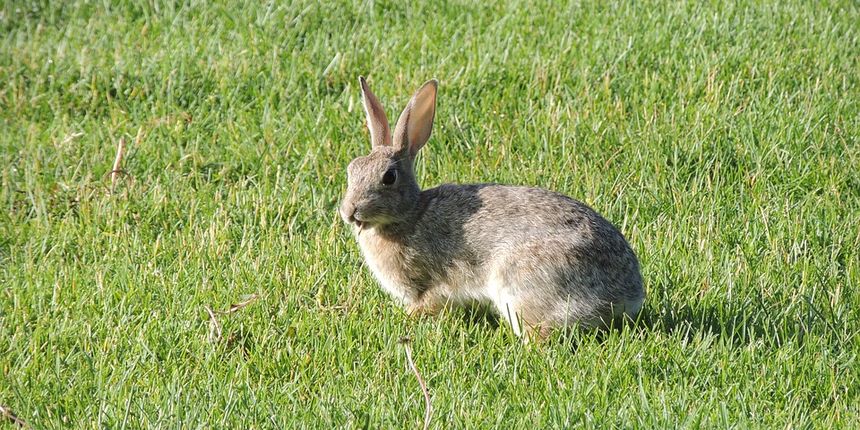 Lidija Marinčić
             OŠ Jakovlje